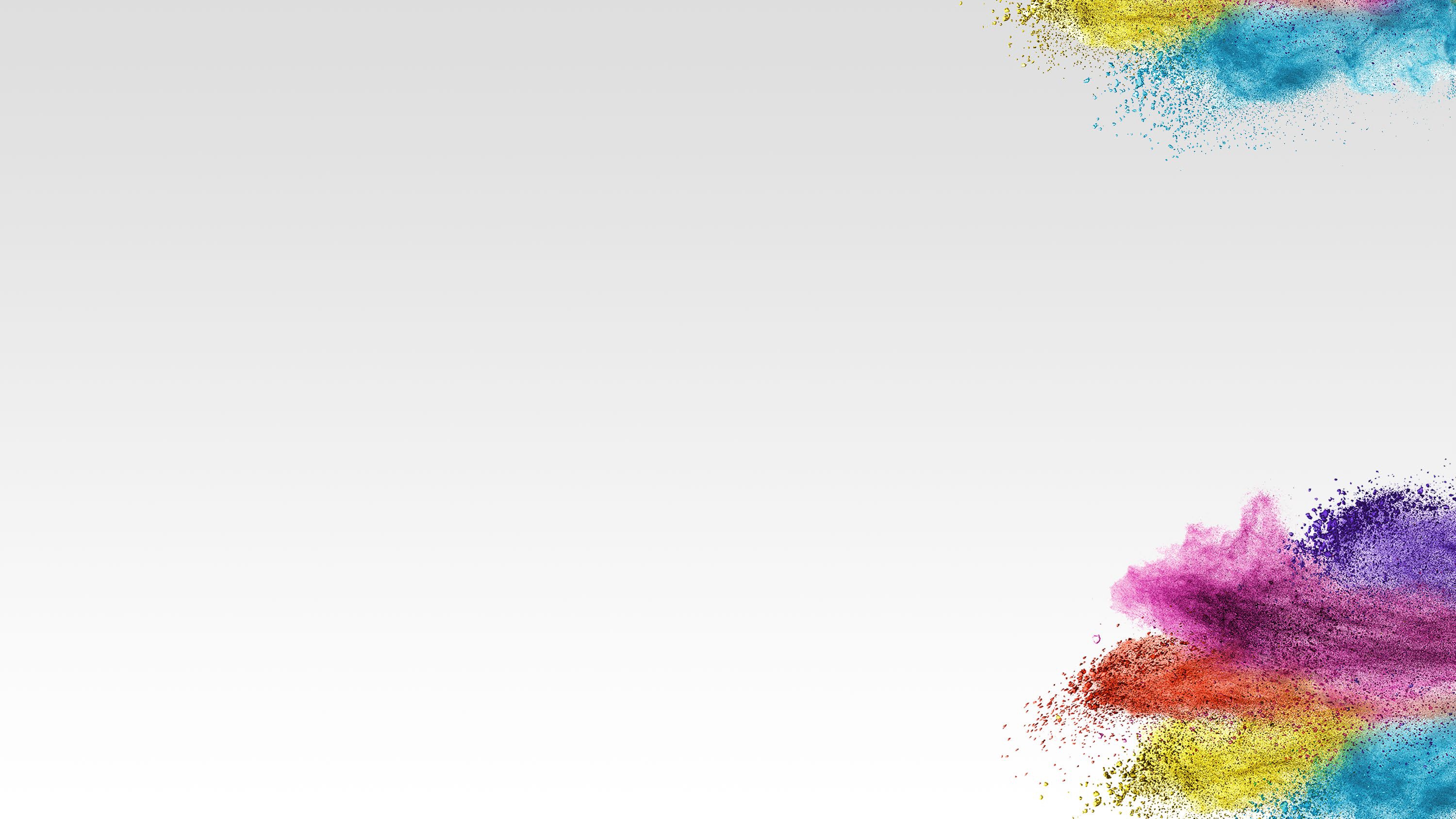 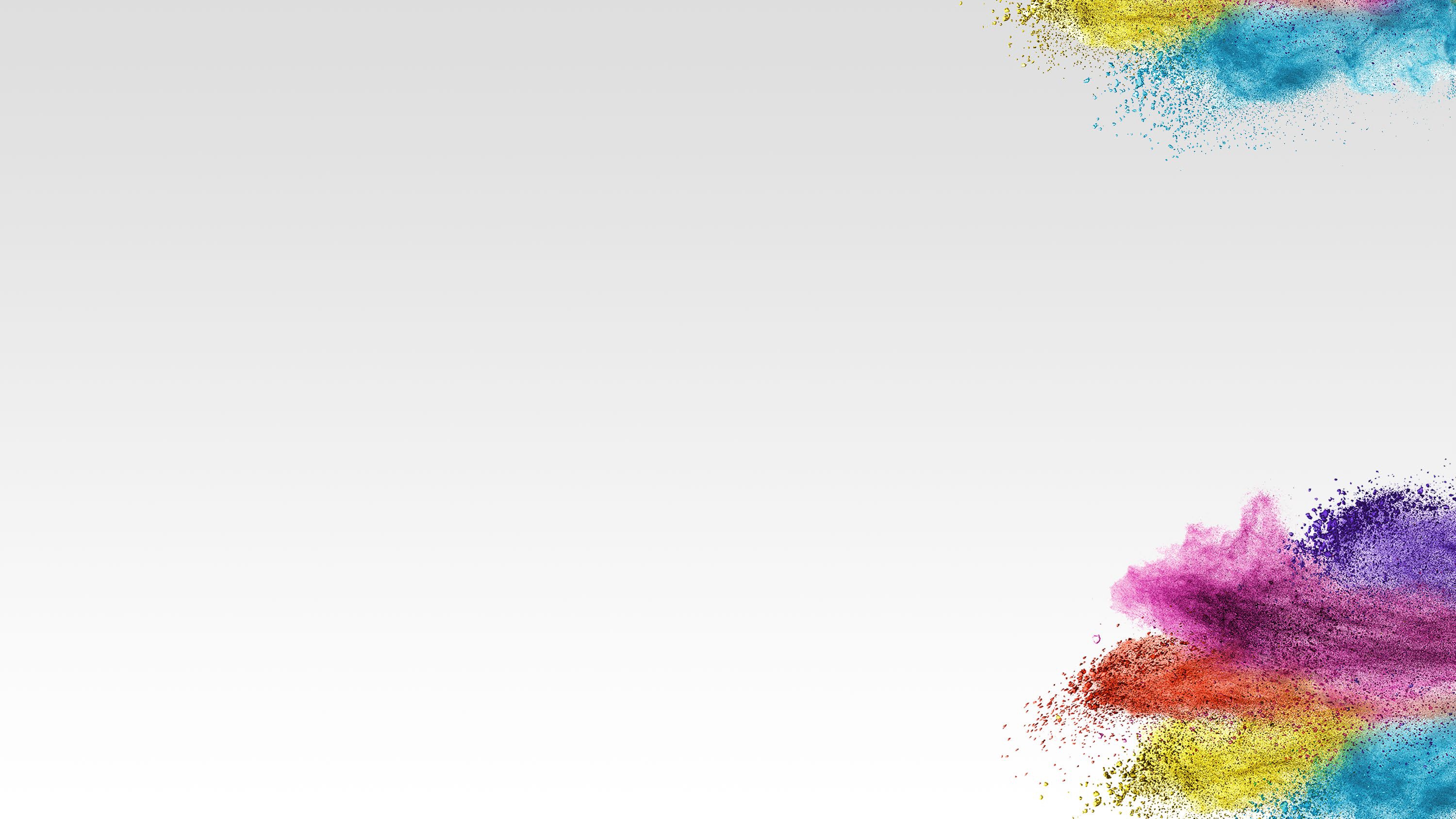 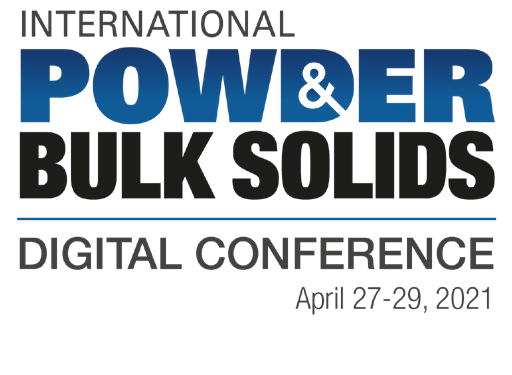 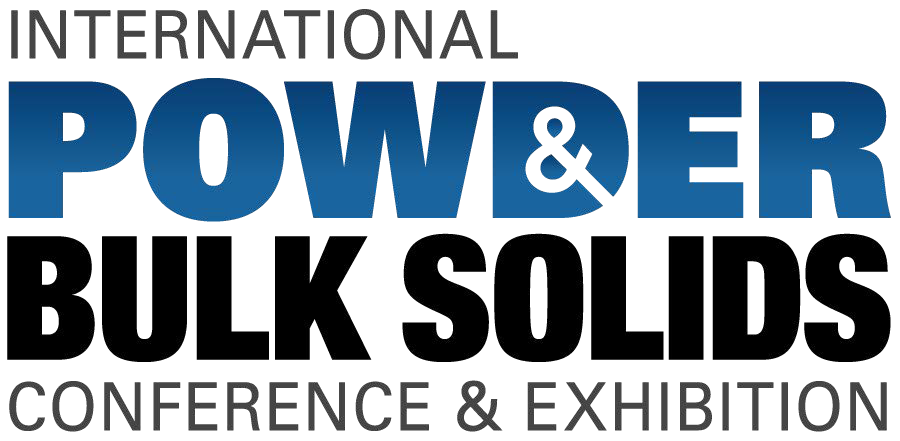 Insert Title here
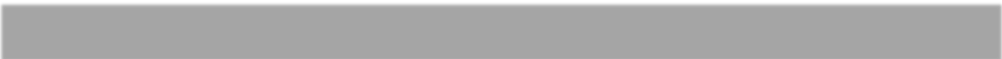 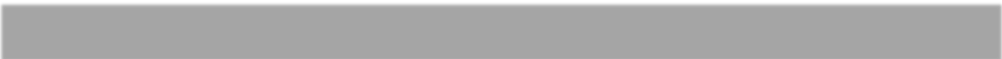 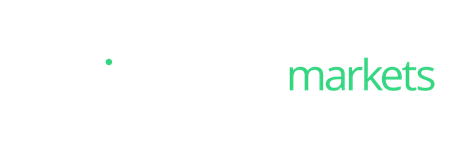 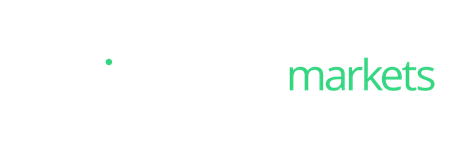 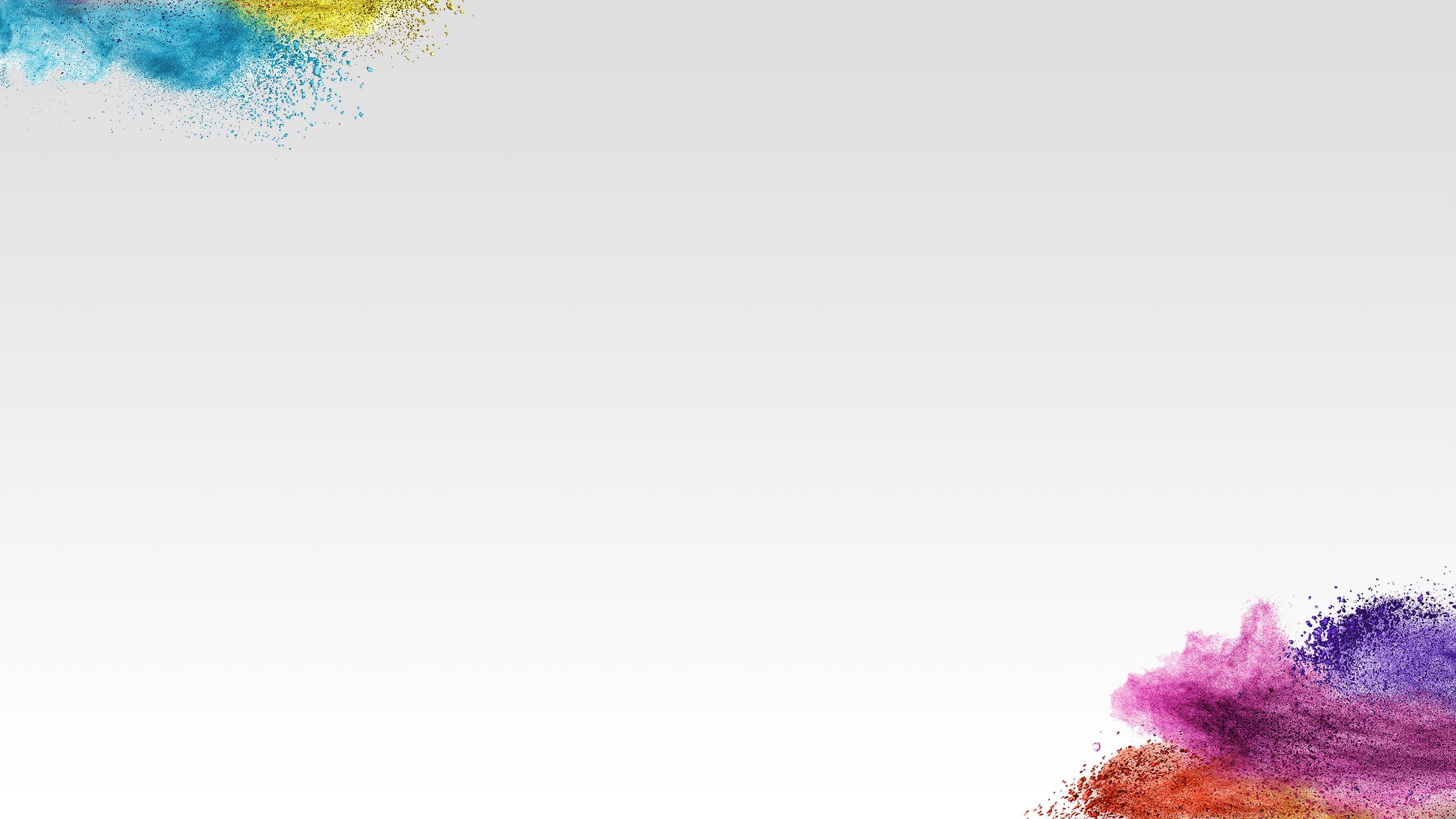 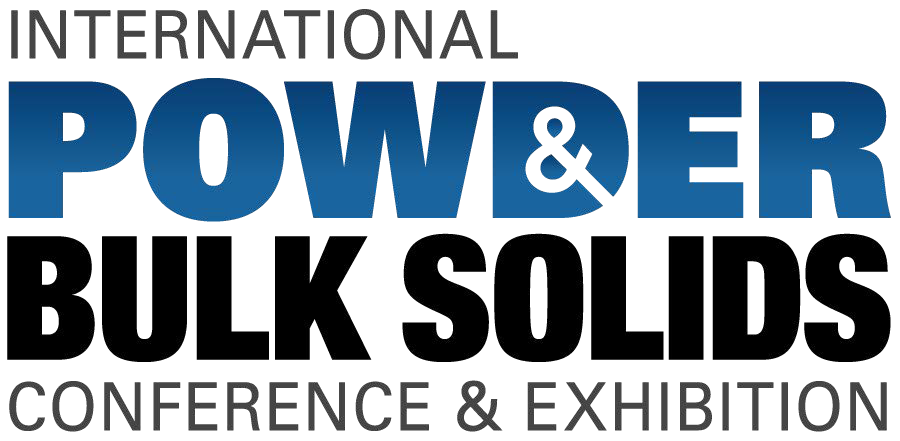 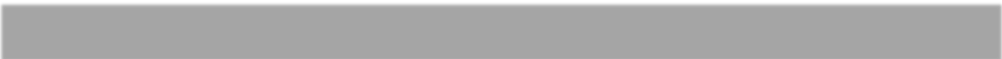 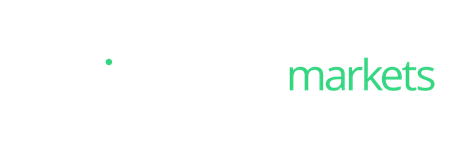 2
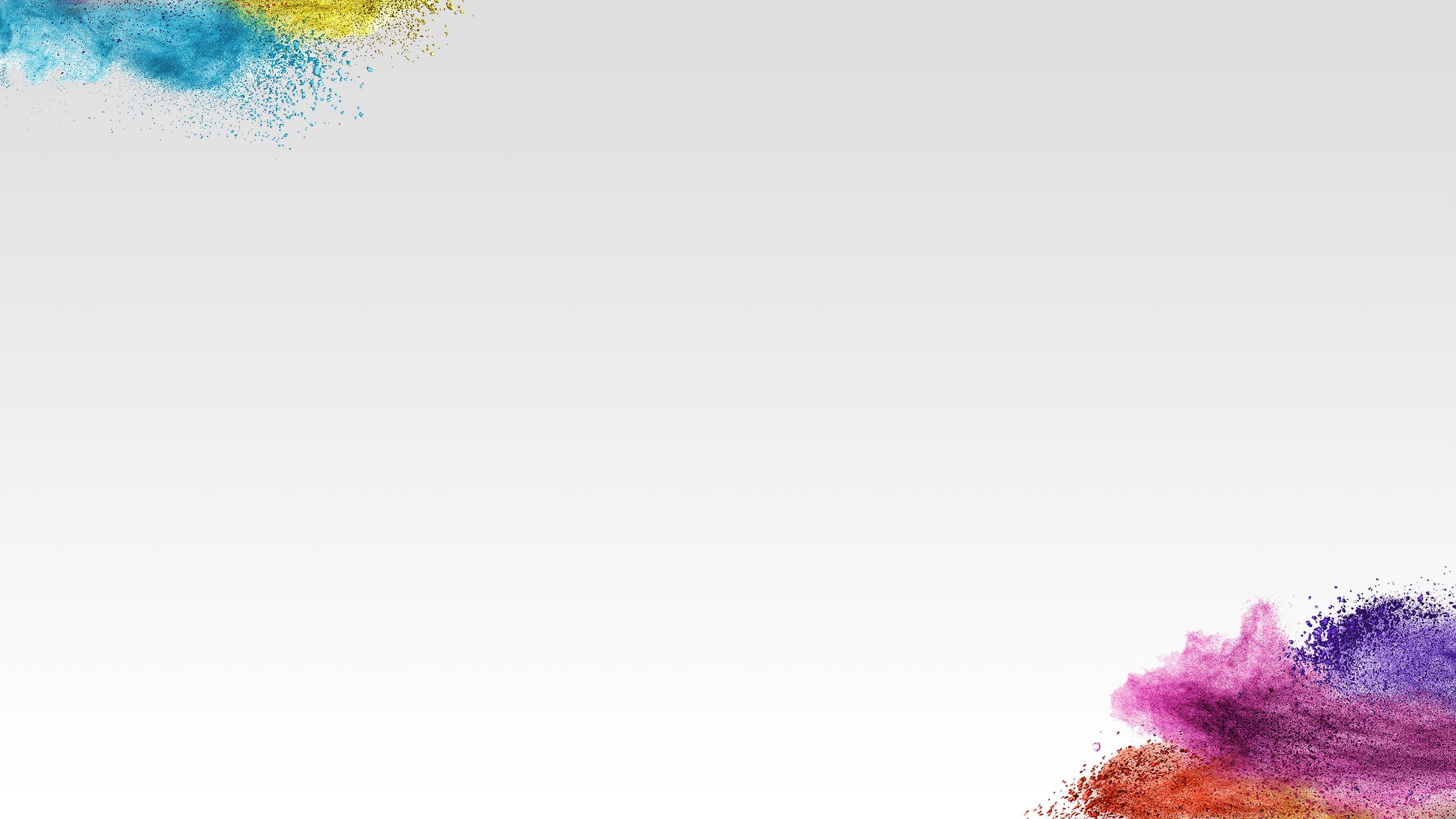 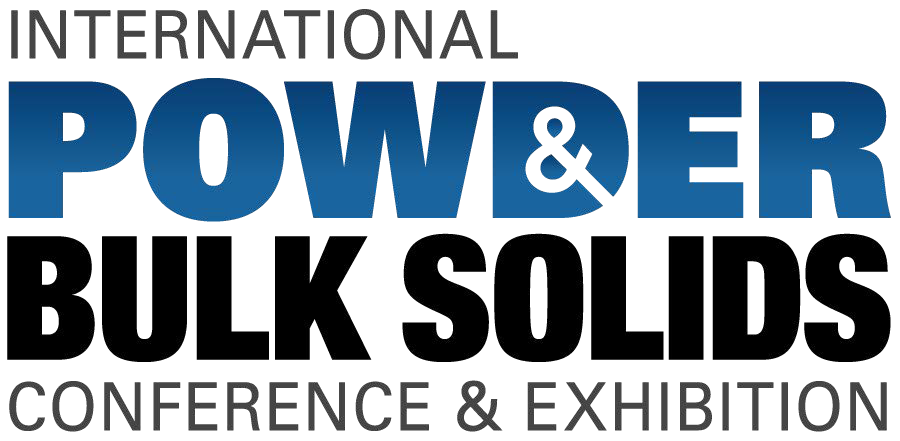 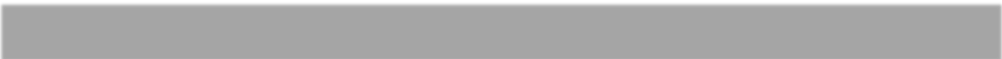 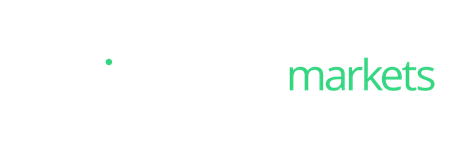 3
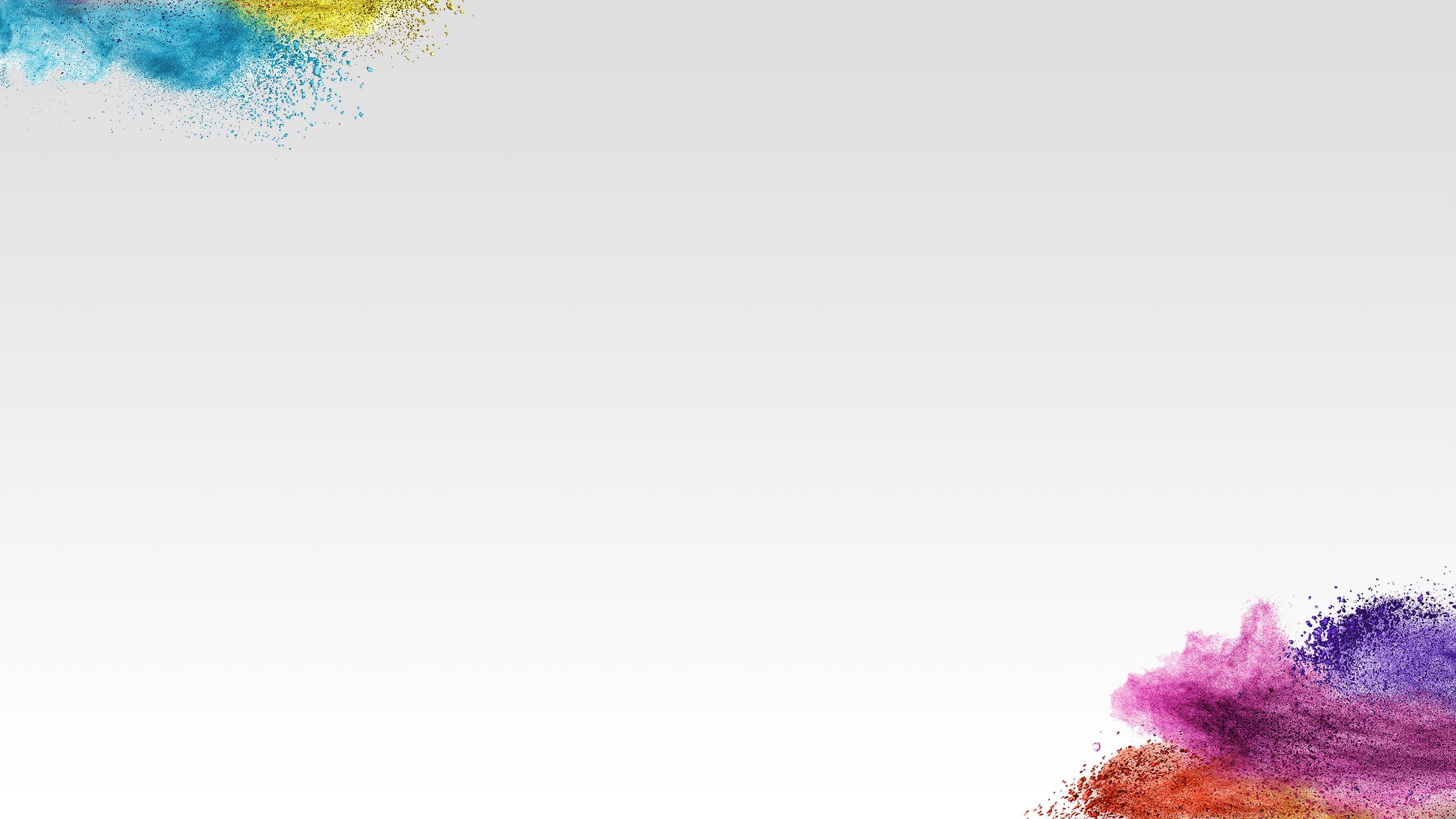 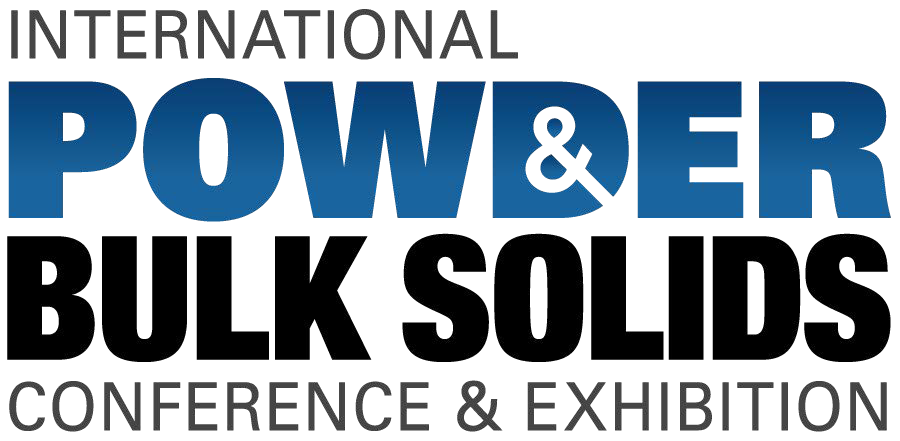 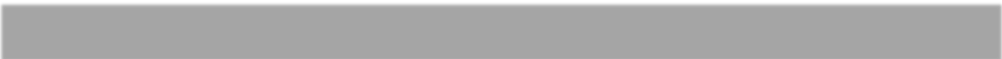 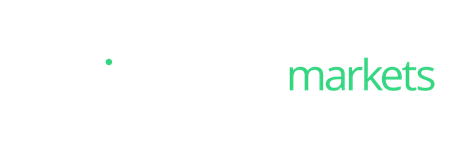 4
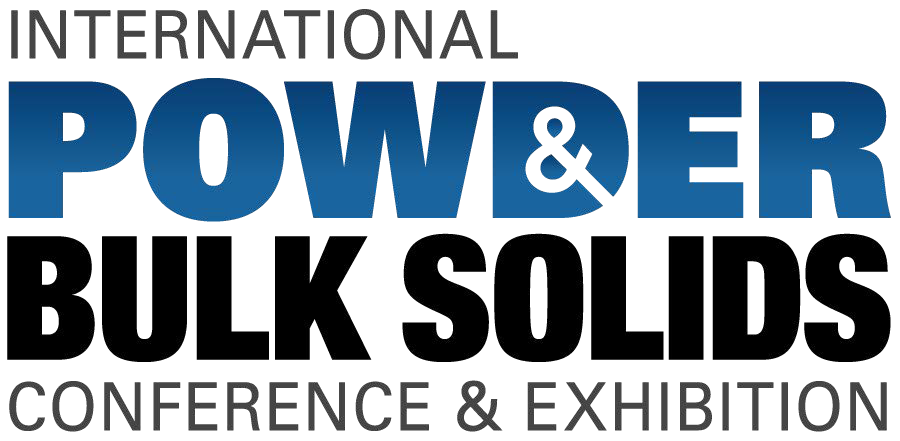 Thank You!
QUESTIONS?
5